Commande d’un tampon avec un bon de commande pour tampon individuel gratuit
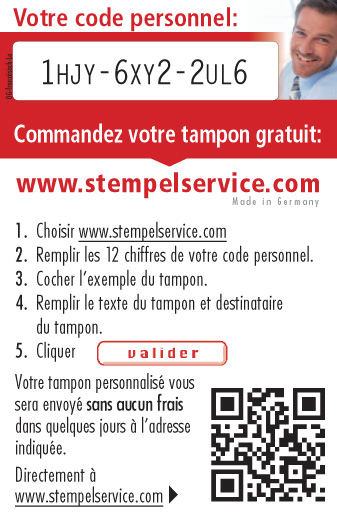 Nos stylos peuvent être livrés avec un bon pour commande 
pour un tampon individuel gratuit
>  Commande en ligne d’un tampon individuel gratuit sur le site www.stempelservice.com, site entièrement neutre

>  Le destinataire du stylo pourra créer son propre tampon 
et le recevoir à l’adresse de son choixSuivez les indications du mode d’emploi
Rendez-vous sur notre site dédié à la fabrication du tampon : https://www.stempelservice.com/
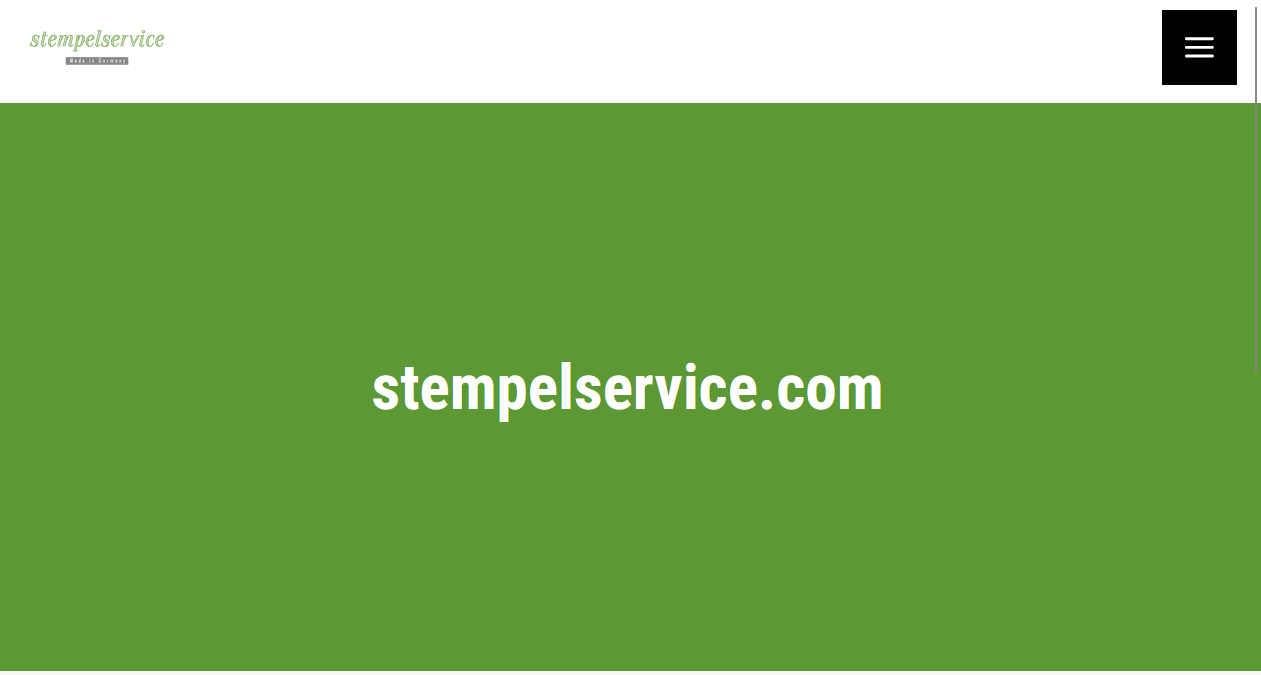 Choisissez la langue de votre choix :
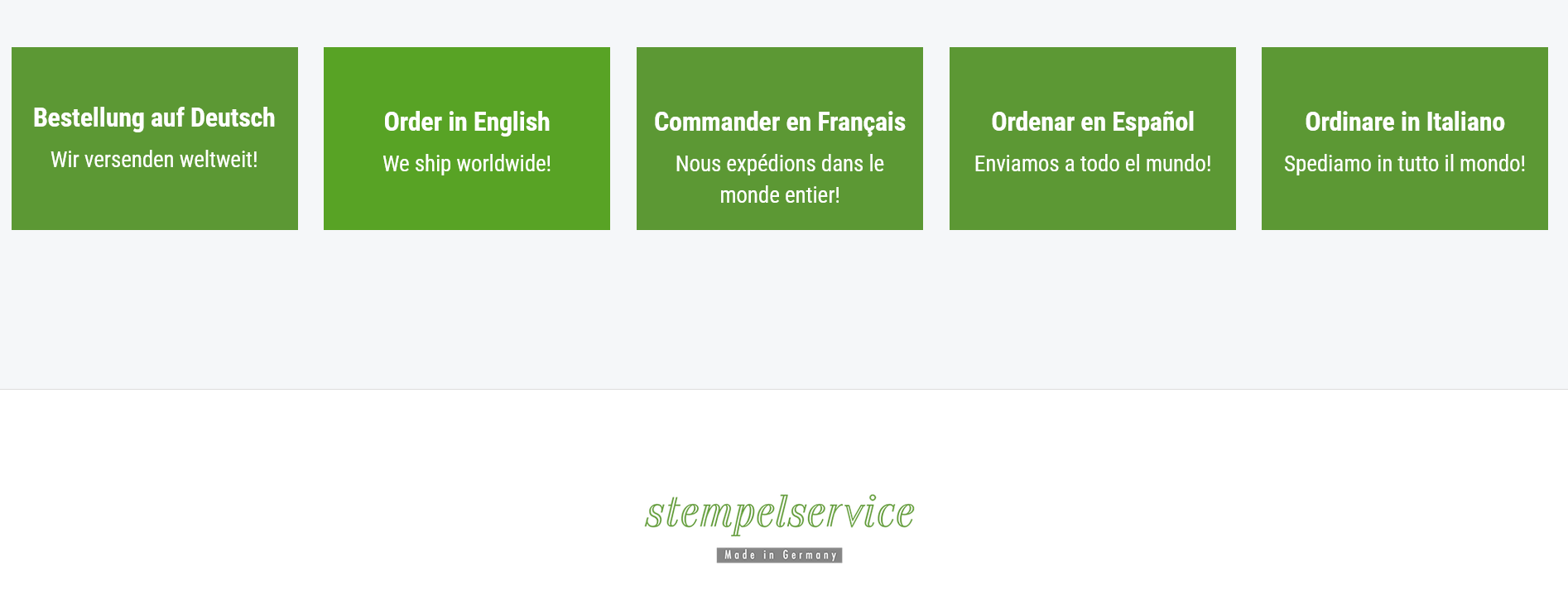 Munissez-vous du bon de commande qui est livré avec le tamponCliquez sur                                                         pour démarrer
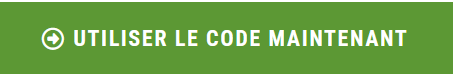 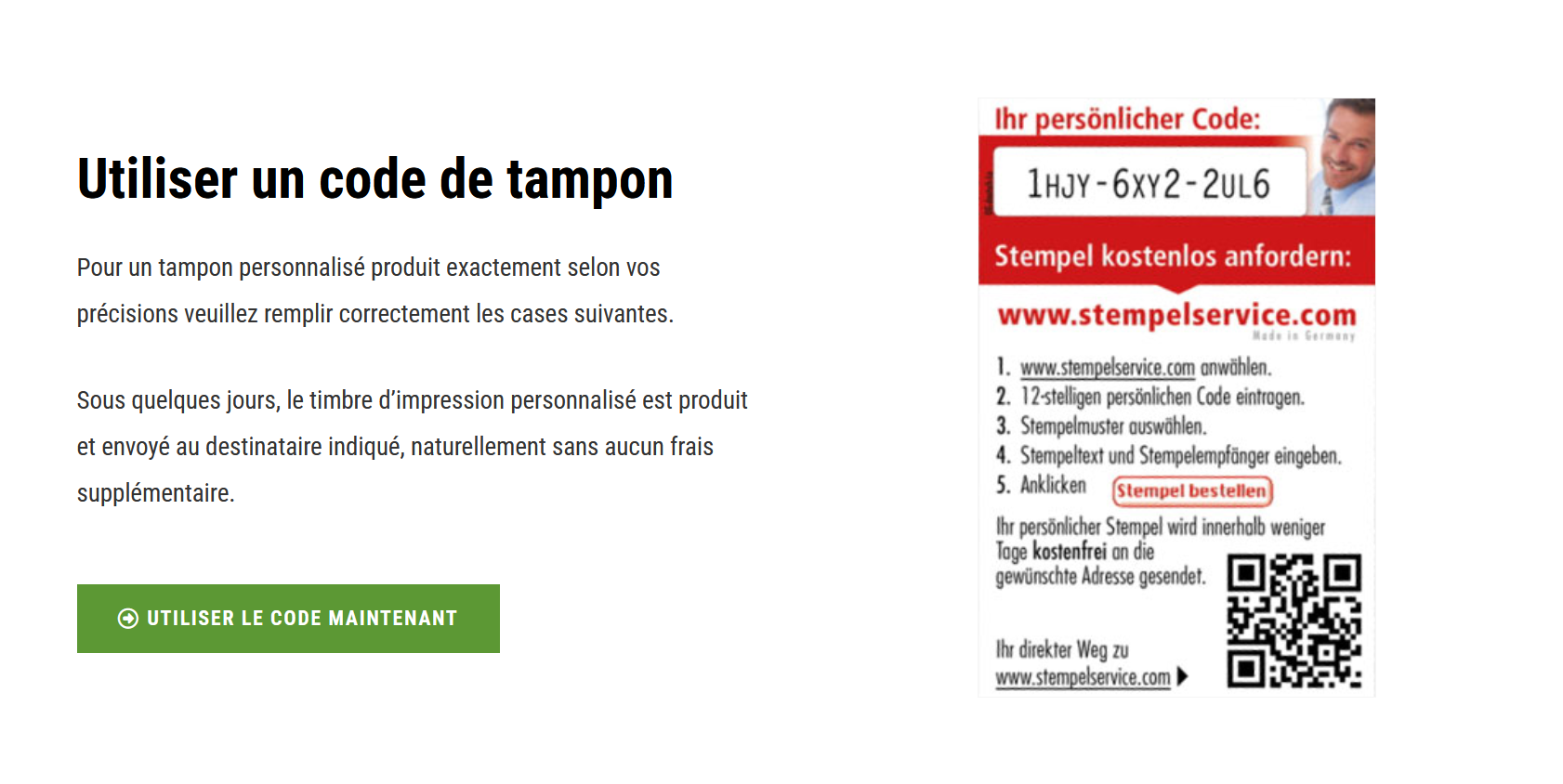 Entrez les 12 chiffres du code par groupe de 4 chiffres et cliquez sur
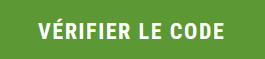 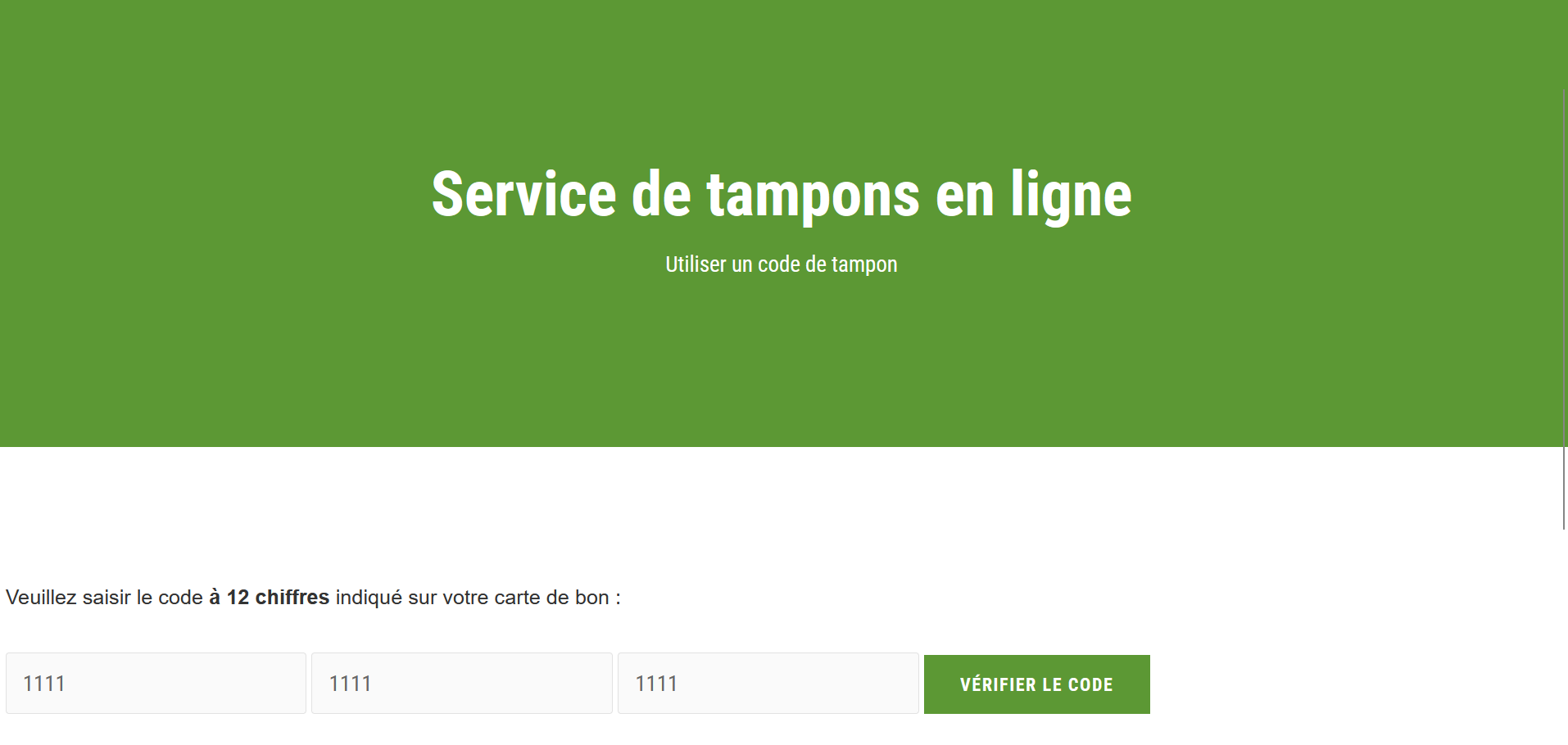 Choisissez le graphisme des lettres et entrez votre texte  (30 caractères maxi par ligne)
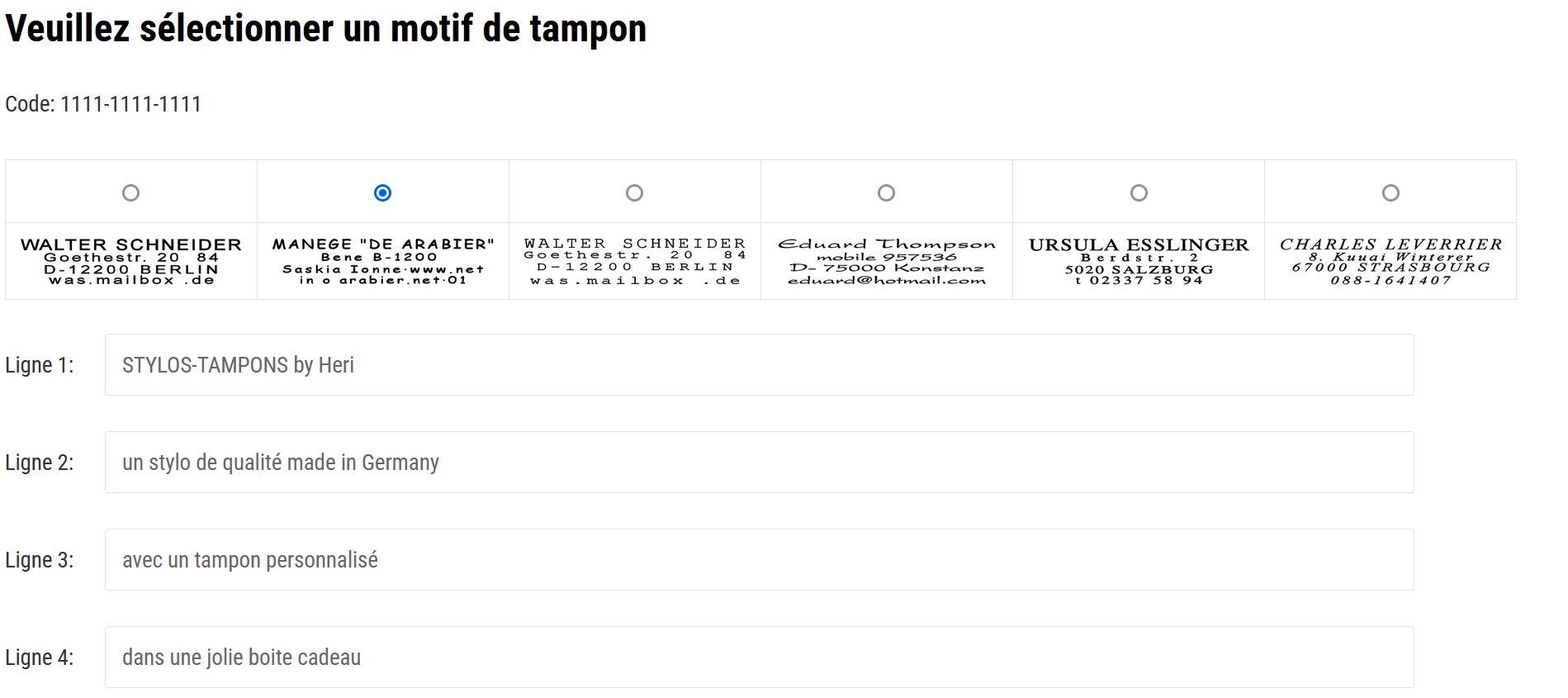 Pour illustrer votre tampon, vous pouvez insérer des caractères spéciaux 
avec les codes ci-dessous puis cliquez sur
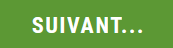 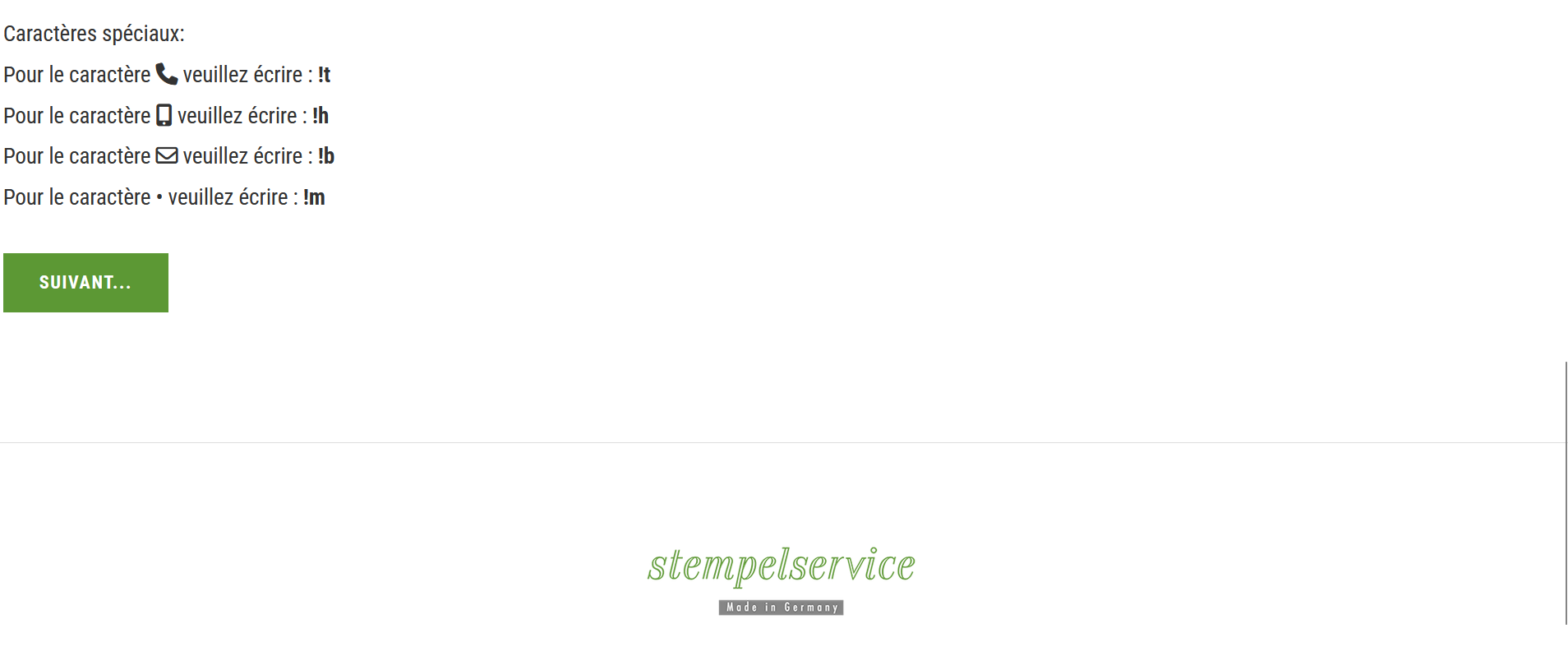 Vérifiez la saisie de vos textes, cliquer sur
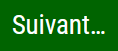 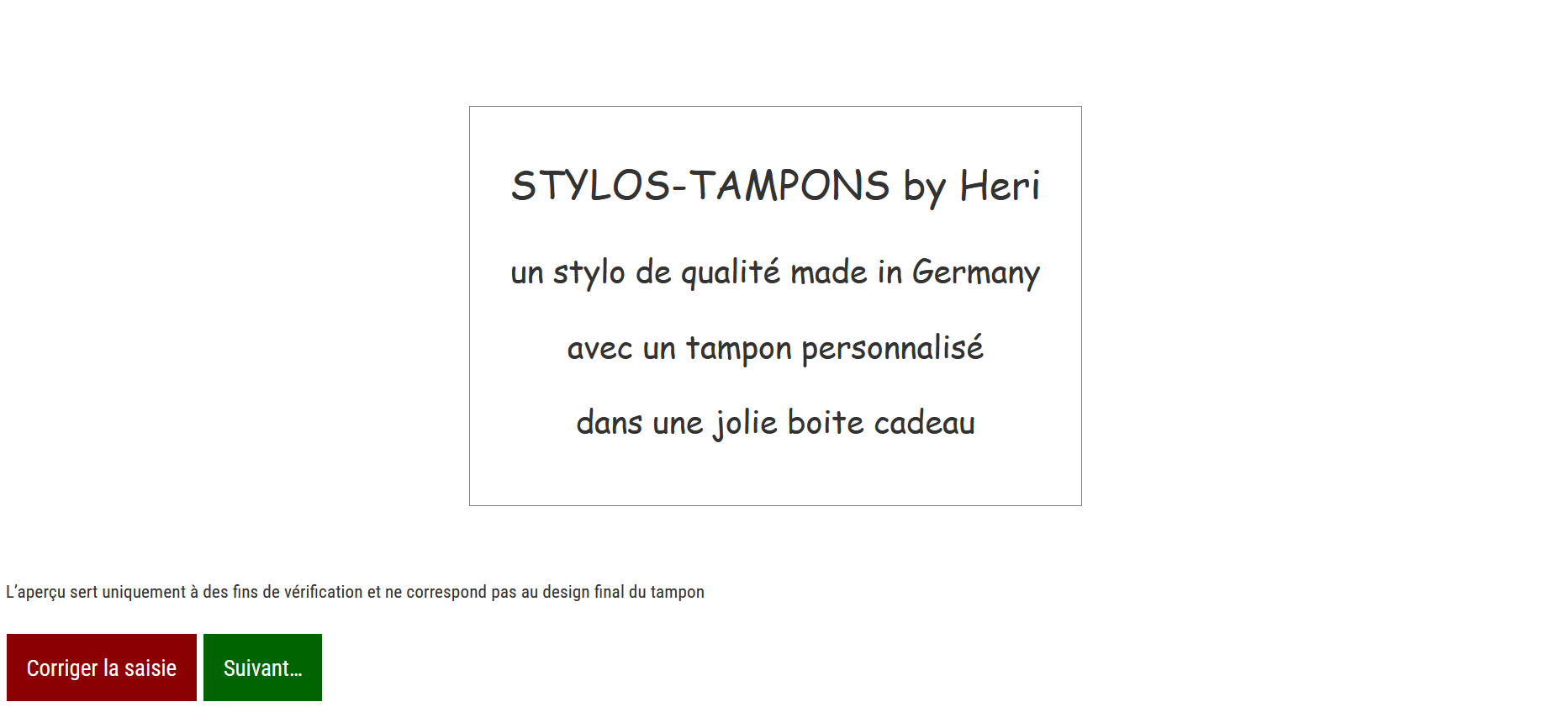 Indiquez l’adresse de livraison
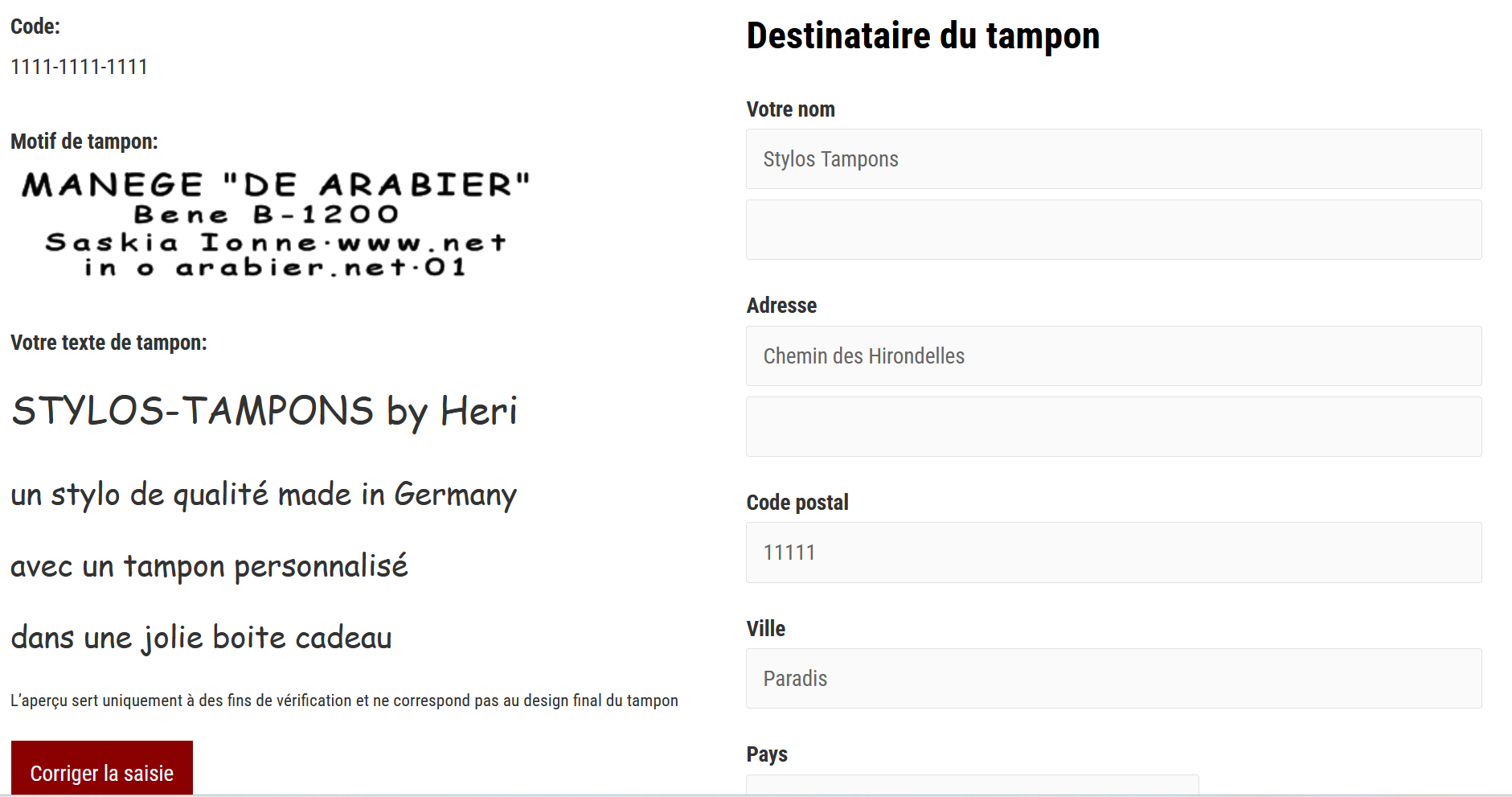 Avant de finaliser votre commande veuillez vérifier :

Les textes
L’orthographe 
La police de caractères 
L’adresse de livraison 

et les valider. Le tampon sera créé EXACTEMENT selon ce modèle Toutes modifications ultérieures entraineront la fabrication d'un nouveau tampon à vos frais. Les annulations ne sont pas possibles. Veuillez noter que  les adresses de livraison doivent être complètes et correctement libellées. Une livraison refusée ne sera pas renouvelée.

Le tampon sera envoyé par la Poste sous 10 jours